INTEGRATED
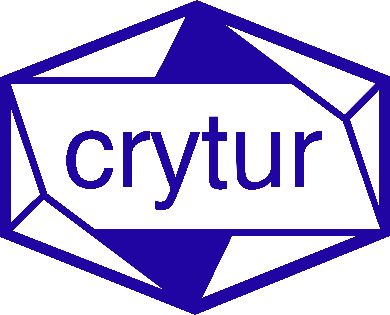 CRYTUR                                          
www.crytur.cz
Karel Nejezchleb
Laser products manager
karel.nejezchleb@crytur.cz
OPTO-ELECTRONIC
SOLUTIONS
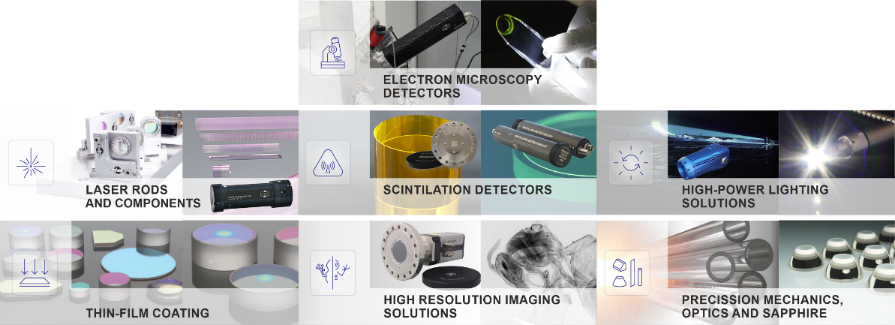 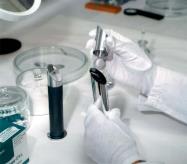 CRYTUR KEY COMPETENCE
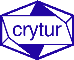 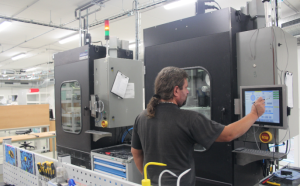 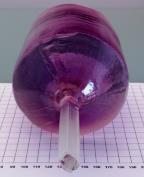 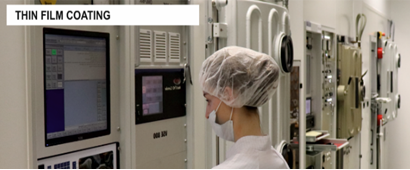 MEASUREMENT
TECHNIQUES
CUTTING, GRINDING, CNC  MACHINING + POLISHING
CRYSTAL GROWTH
CLEAN-ROOM ASSEMBLY
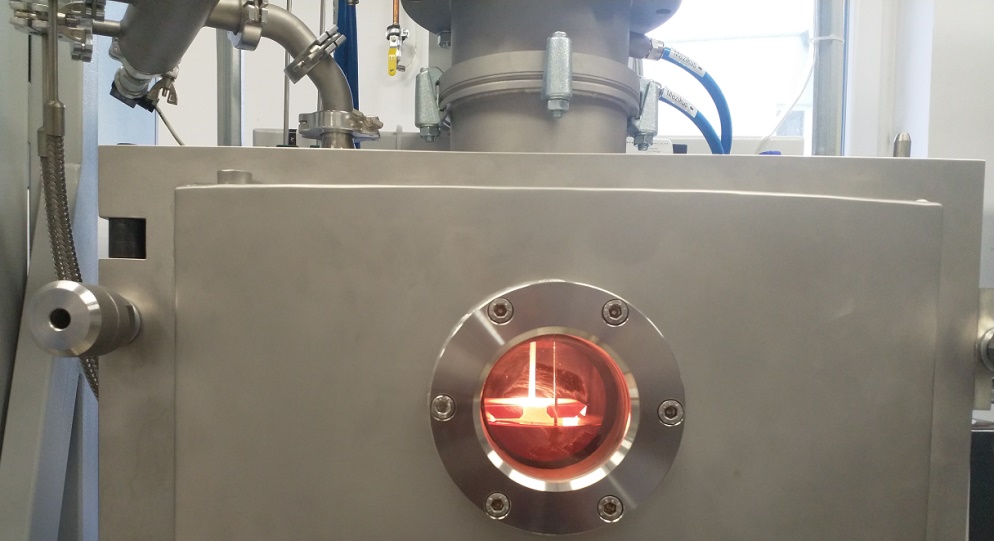 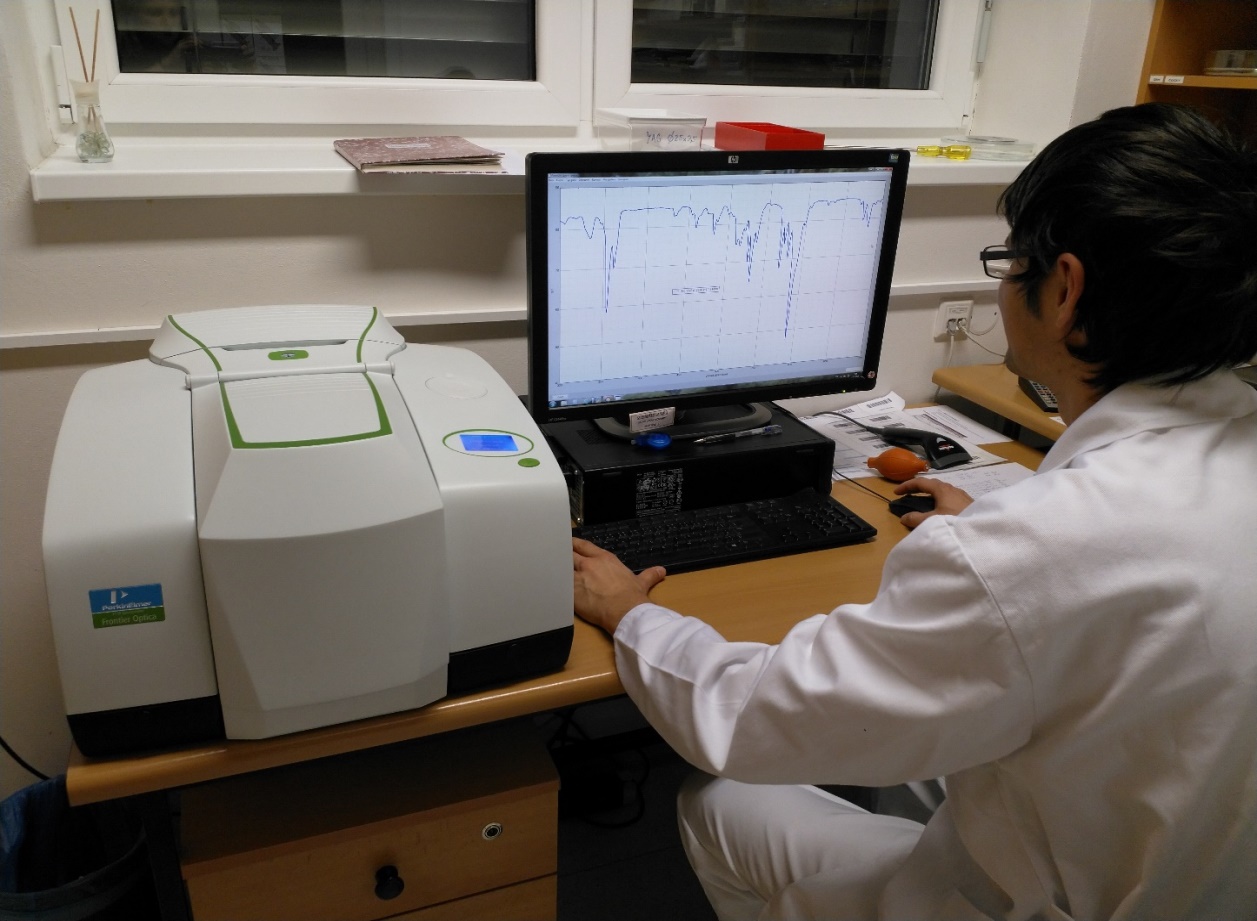 COATING
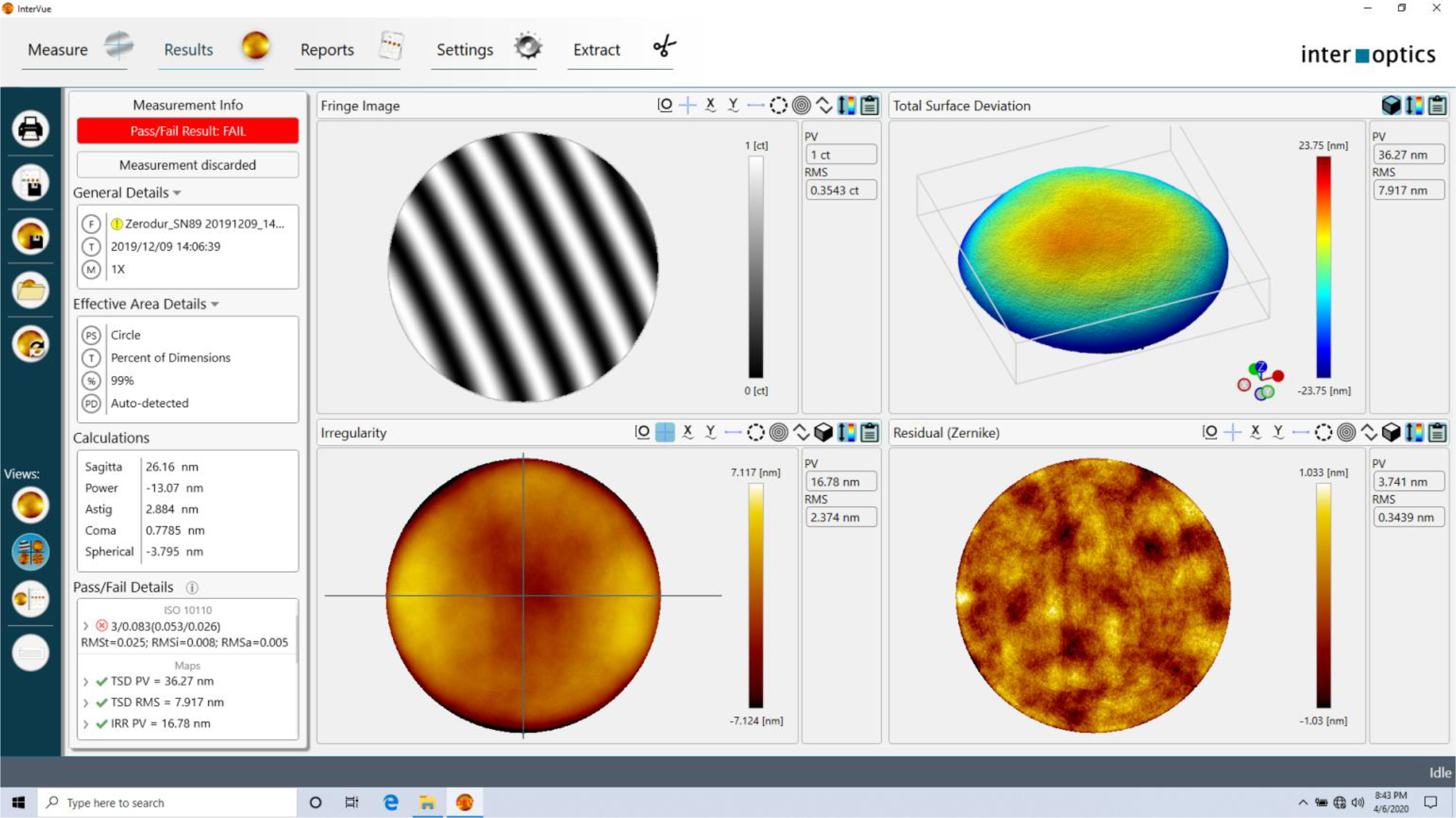 CRYTUR PRODUCTS
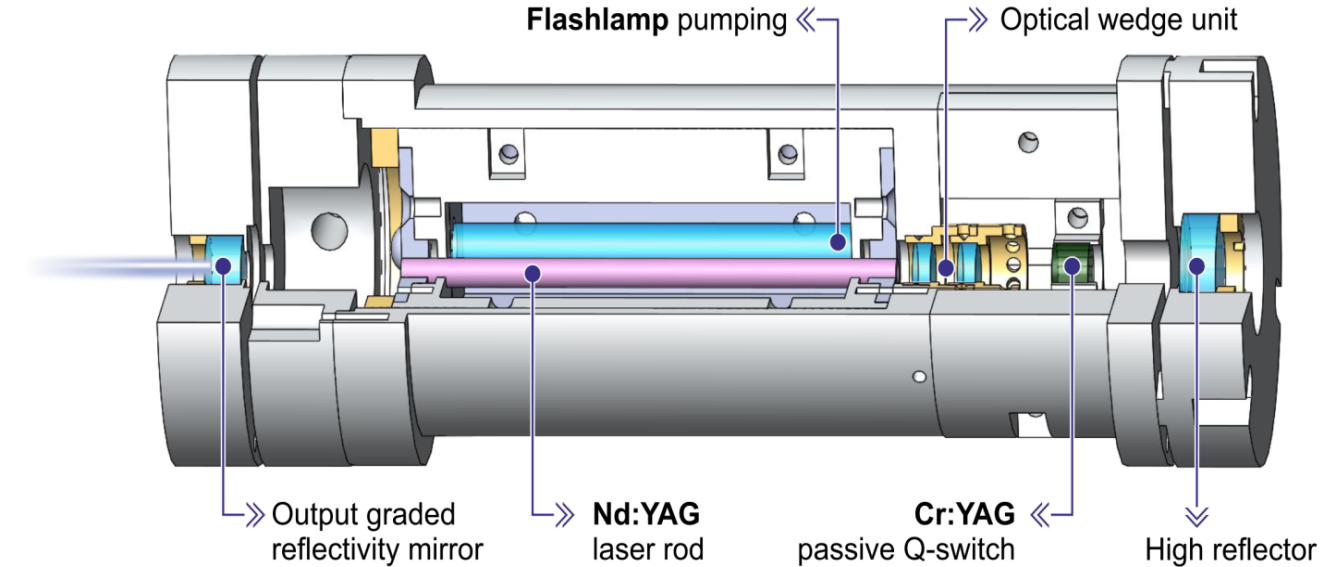 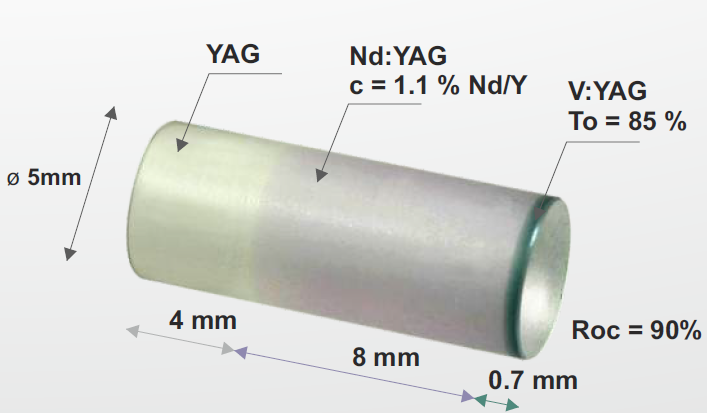 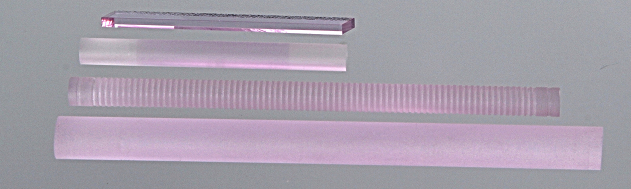 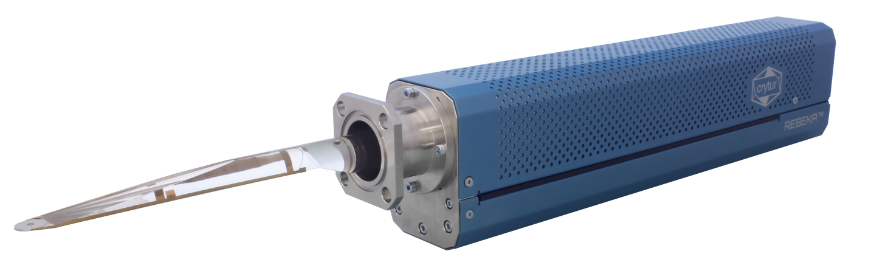 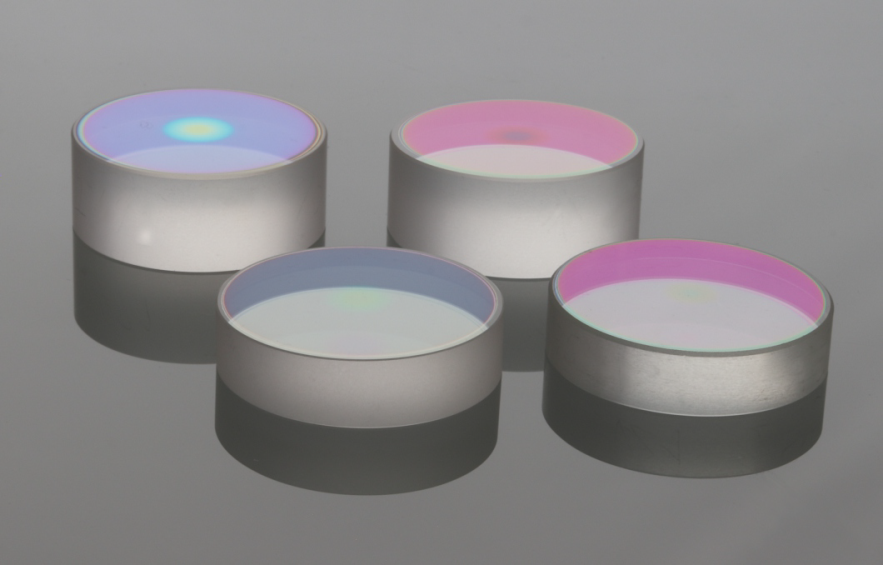 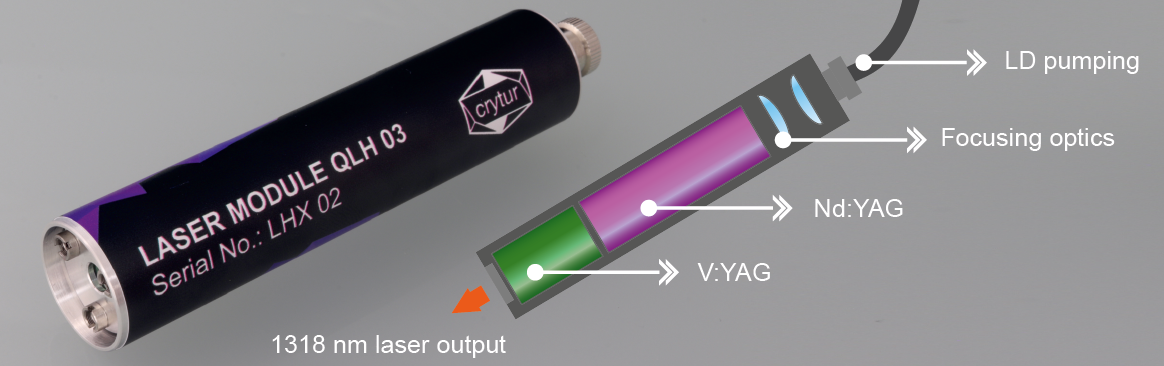 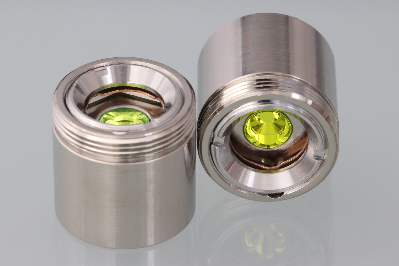 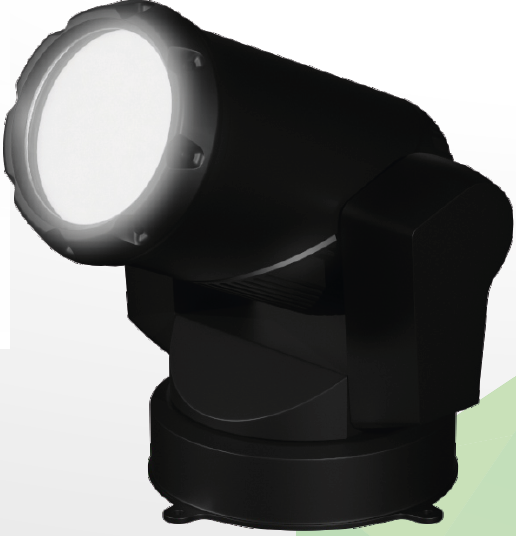 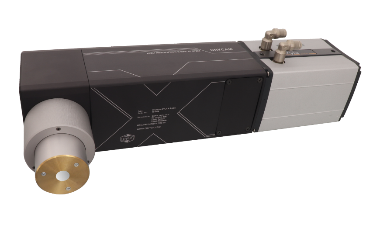 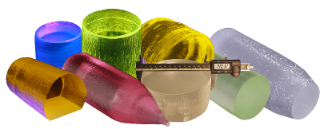